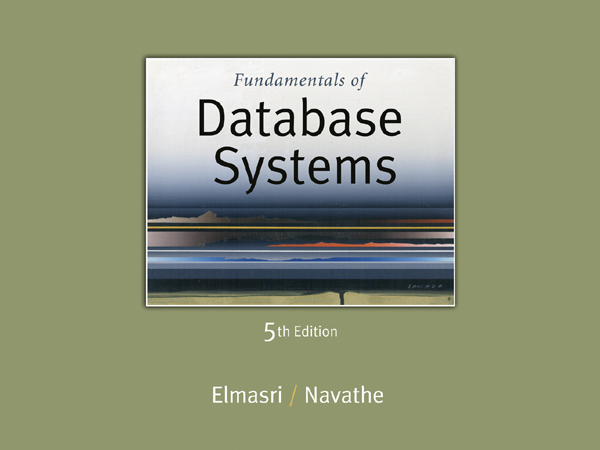 Slide 6- 1
Chapter 6
The Relational Algebra and Calculus
Copyright © 2007 Ramez Elmasri and Shamkant B. Navathe
Chapter Outline
Relational Algebra
Unary Relational Operations 
Relational Algebra Operations From Set Theory
Binary Relational Operations
Additional Relational Operations
Examples of Queries in Relational Algebra
Relational Calculus
Tuple Relational Calculus
Domain Relational Calculus
Example Database Application (COMPANY)
Overview of the QBE language (appendix D)
Slide 6- 3
Relational Algebra Overview
Relational algebra is the basic set of operations for the relational model
These operations enable a user to specify basic retrieval requests (or queries)
The result of an operation is a new relation, which may have been formed from one or more input relations
This property makes the algebra “closed” (all objects in relational algebra are relations)
Slide 6- 4
Relational Algebra Overview (continued)
The algebra operations thus produce new relations
These can be further manipulated using operations of the same algebra
A sequence of relational algebra operations forms a relational algebra expression
The result of a relational algebra expression is also a relation that represents the result of a database query (or retrieval request)
Slide 6- 5
Brief History of Origins of Algebra
Muhammad ibn Musa al-Khwarizmi (800-847 CE) wrote a book titled al-jabr about arithmetic of variables
Book was translated into Latin.
Its title (al-jabr) gave Algebra its name.
Al-Khwarizmi called variables “shay”
“Shay” is Arabic for “thing”.
Spanish transliterated “shay” as “xay” (“x” was “sh” in Spain).
In time this word was abbreviated as x.
Where does the word Algorithm come from?
Algorithm originates from “al-Khwarizmi"
Reference: PBS (http://www.pbs.org/empires/islam/innoalgebra.html)
Slide 6- 6
Relational Algebra Overview
Relational Algebra consists of several groups of operations
Unary Relational Operations
SELECT (symbol:  (sigma))
PROJECT (symbol:  (pi))
RENAME (symbol:  (rho))
Relational Algebra Operations From Set Theory
UNION (  ), INTERSECTION (  ), DIFFERENCE (or MINUS, – )
CARTESIAN PRODUCT ( x )
Binary Relational Operations
JOIN (several variations of JOIN exist)
DIVISION
Additional Relational Operations
OUTER JOINS, OUTER UNION
AGGREGATE FUNCTIONS (These compute summary of information: for example, SUM, COUNT, AVG, MIN, MAX)
Slide 6- 7
Database State for COMPANY
All examples discussed below refer to the COMPANY database shown here.
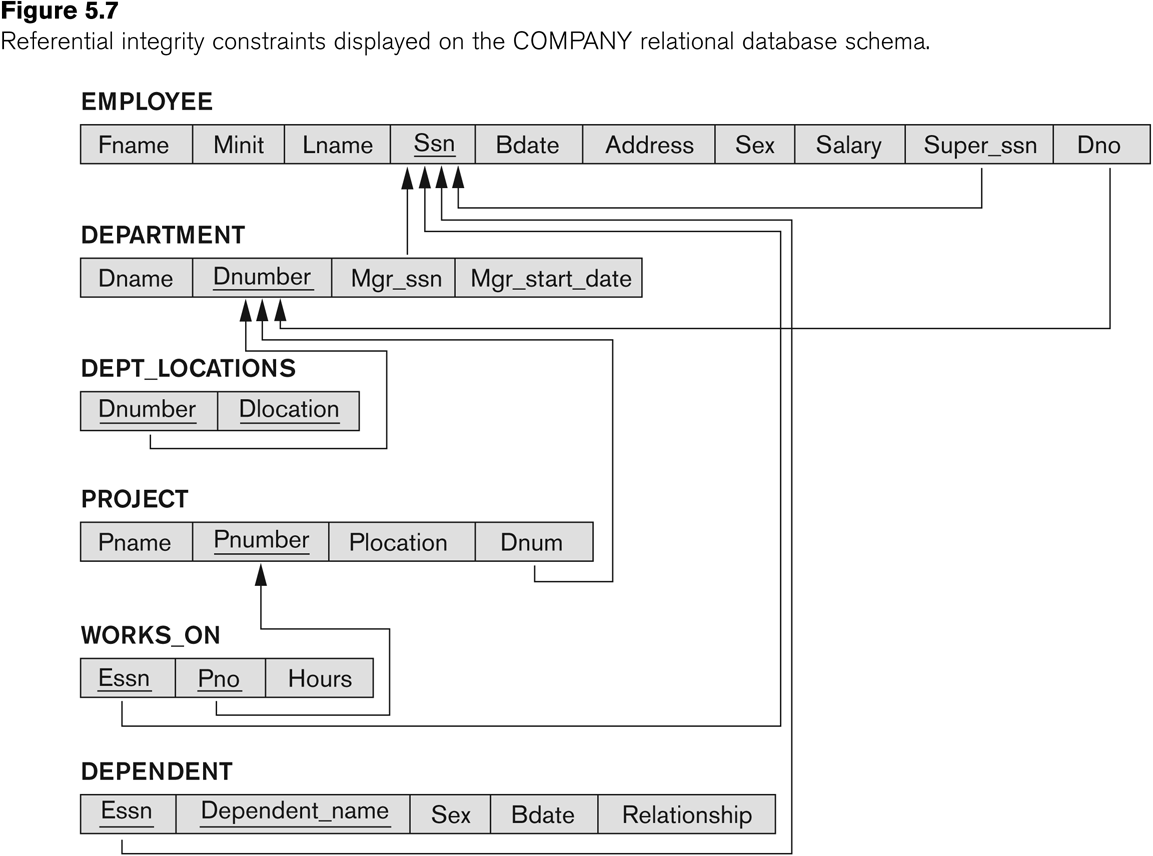 Slide 6- 8
Unary Relational Operations: SELECT
The SELECT operation (denoted by  (sigma)) is used to select a subset of the tuples from a relation based on a selection condition.
The selection condition acts as a filter
Keeps only those tuples that satisfy the qualifying condition
Tuples satisfying the condition are selected whereas the other tuples are discarded (filtered out)
Examples: 
Select the EMPLOYEE tuples whose department number is 4:
 DNO = 4 (EMPLOYEE)
Select the employee tuples whose salary is greater than $30,000:
 SALARY > 30,000 (EMPLOYEE)
Slide 6- 9
Unary Relational Operations: SELECT
In general, the select operation is denoted by  <selection condition>(R) where
the symbol  (sigma) is used to denote the select operator
the selection condition is a Boolean (conditional) expression specified on the attributes of relation R
tuples that make the condition true are selected
appear in the result of the operation
tuples that make the condition false are filtered out
discarded from the result of the operation
Slide 6- 10
[Speaker Notes: Clauses can be connected by the standard Boolean operators and, or, and not to form a general selection condition]
Unary Relational Operations: SELECT (contd.)
SELECT Operation Properties
The SELECT operation  <selection condition>(R) produces a relation S that has the same schema (same attributes) as R
SELECT  is commutative:
 <condition1>( < condition2> (R)) =  <condition2> ( < condition1> (R))
Because of commutativity property, a cascade (sequence) of SELECT operations may be applied in any order:
<cond1>(<cond2> (<cond3> (R)) = <cond2> (<cond3> (<cond1> ( R)))
A cascade of SELECT operations may be replaced by a single selection with a conjunction of all the conditions:
<cond1>(< cond2> (<cond3>(R)) =  <cond1> AND < cond2> AND < cond3>(R)))
The number of tuples in the result of a SELECT is less than (or equal to) the number of tuples in the input relation R
Slide 6- 11
[Speaker Notes: σ(Dno=4 AND Salary>25000) OR (Dno=5 AND Salary>30000) (EMPLOYEE).
■ (cond1 AND cond2) is TRUE if both (cond1) and (cond2) are TRUE; otherwise,
it is FALSE.
■ (cond1 OR cond2) is TRUE if either (cond1) or (cond2) or both are TRUE;
otherwise, it is FALSE.
■ (NOT cond) is TRUE if cond is FALSE; otherwise, it is FALSE.]
The following query results refer to this database state
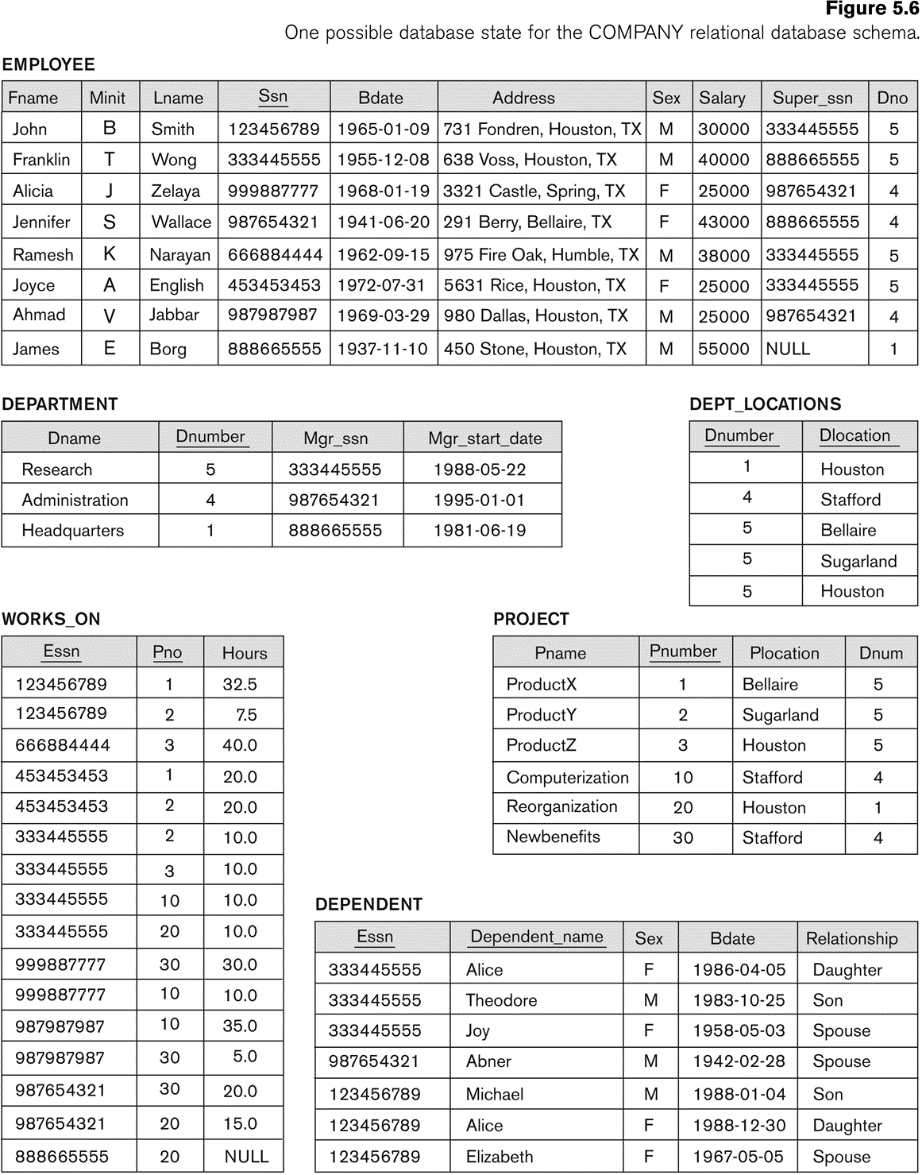 Slide 6- 12
Unary Relational Operations: PROJECT
PROJECT Operation is denoted by  (pi) 
This operation keeps certain columns (attributes) from a relation and discards the other columns.
PROJECT creates a vertical partitioning
The list of specified columns (attributes) is kept in each tuple
The other attributes in each tuple are discarded
Example: To list each employee’s first and last name and salary, the following is used:
LNAME, FNAME,SALARY(EMPLOYEE)
Slide 6- 13
Unary Relational Operations: PROJECT (cont.)
The general form of the project operation is:
<attribute list>(R)
 (pi) is the symbol used to represent the project operation
<attribute list> is the desired list of attributes from relation R. 
The project operation removes any duplicate tuples
This is because the result of the project operation must be a set of tuples
Mathematical sets do not allow duplicate elements.
Slide 6- 14
Unary Relational Operations: PROJECT (contd.)
PROJECT Operation Properties
The number of tuples in the result of projection <list>(R) is always less or equal to the number of tuples in R
If the list of attributes includes a key of R, then the number of tuples in the result of PROJECT is equal to the number of tuples in R
PROJECT is not commutative
 <list1> ( <list2> (R) ) =  <list1> (R) as long as <list2> contains the attributes in <list1>
Slide 6- 15
Examples of applying SELECT and PROJECT operations
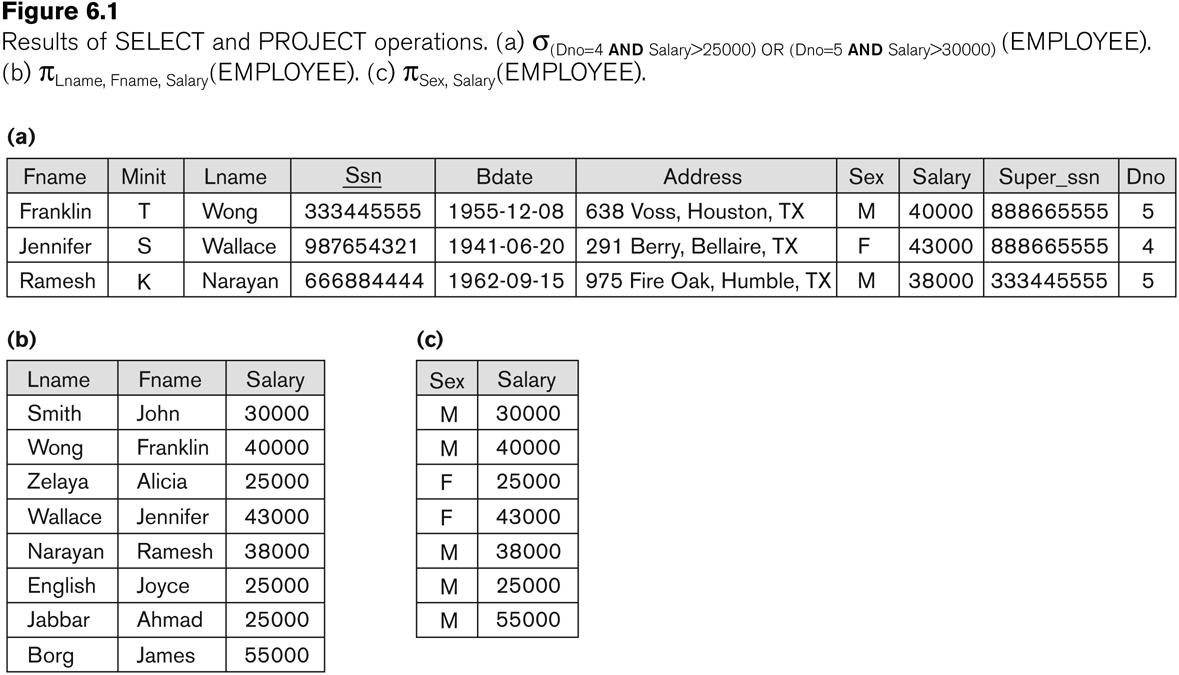 Slide 6- 16
Relational Algebra Expressions
We may want to apply several relational algebra operations one after the other
Either we can write the operations as a single relational algebra expression by nesting the operations, or
We can apply one operation at a time and create intermediate result relations.
In the latter case, we must give names to the relations that hold the intermediate results.
Slide 6- 17
Single expression versus sequence of relational operations (Example)
To retrieve the first name, last name, and salary of all employees who work in department number 5, we must apply a select and a project operation
We can write a single relational algebra expression as follows: 
FNAME, LNAME, SALARY( DNO=5(EMPLOYEE))
OR We can explicitly show the sequence of operations, giving a name to each intermediate relation:
DEP5_EMPS   DNO=5(EMPLOYEE)
RESULT   FNAME, LNAME, SALARY (DEP5_EMPS)
Slide 6- 18
Unary Relational Operations: RENAME
The RENAME operator is denoted by  (rho)
In some cases, we may want to rename the attributes of a relation or the relation name or both
Useful when a query requires multiple operations
Necessary in some cases (see JOIN operation later)
Slide 6- 19
Unary Relational Operations: RENAME (contd.)
The general RENAME operation  can be expressed by any of the following forms:
S (B1, B2, …, Bn )(R) changes both:
the relation name to S, and 
the column (attribute) names to B1, B1, …..Bn
S(R) changes:
the relation name only to S
(B1, B2, …, Bn )(R) changes:
the column (attribute) names only to B1, B1, …..Bn
Slide 6- 20
Unary Relational Operations: RENAME (contd.)
For convenience, we also use a shorthand for renaming attributes in an intermediate relation:
If we write:
RESULT   FNAME, LNAME, SALARY (DEP5_EMPS)
RESULT will have the same attribute names as DEP5_EMPS (same attributes as EMPLOYEE)
If we write:
RESULT (F, M, L, S, B, A, SX, SAL, SU, DNO) 	 FNAME, LNAME, SALARY (DEP5_EMPS)
The 10 attributes of DEP5_EMPS are renamed to F, M, L, S, B, A, SX, SAL, SU, DNO, respectively
Slide 6- 21
Example of applying multiple operations and RENAME
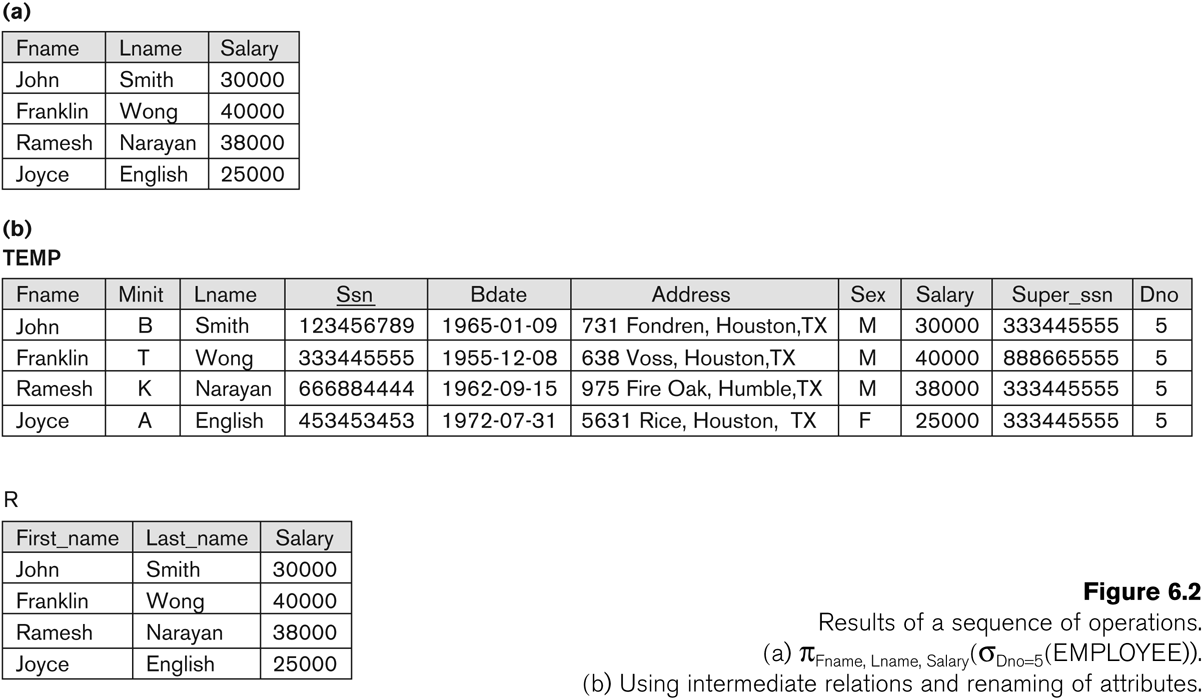 Slide 6- 22
Relational Algebra Operations fromSet Theory: UNION
UNION Operation
Binary operation, denoted by  
The result of R  S, is a relation that includes all tuples that are either in R or in S or in both R and S
Duplicate tuples are eliminated
The two operand relations R and S must be “type compatible” (or UNION compatible)
R and S must have same number of attributes
Each pair of corresponding attributes must be type compatible (have same or compatible domains)
Slide 6- 23
Relational Algebra Operations fromSet Theory: UNION
Example: 
To retrieve the social security numbers of all employees who either work in department 5 (RESULT1 below) or directly supervise an employee who works in department 5 (RESULT2 below)
We can use the UNION operation as follows:
DEP5_EMPS  DNO=5 (EMPLOYEE)
RESULT1   SSN(DEP5_EMPS)
RESULT2(SSN)  SUPERSSN(DEP5_EMPS)
RESULT  RESULT1  RESULT2
The union operation produces the tuples that are in either RESULT1 or RESULT2 or both
Slide 6- 24
Example of the result of a UNION operation
UNION Example
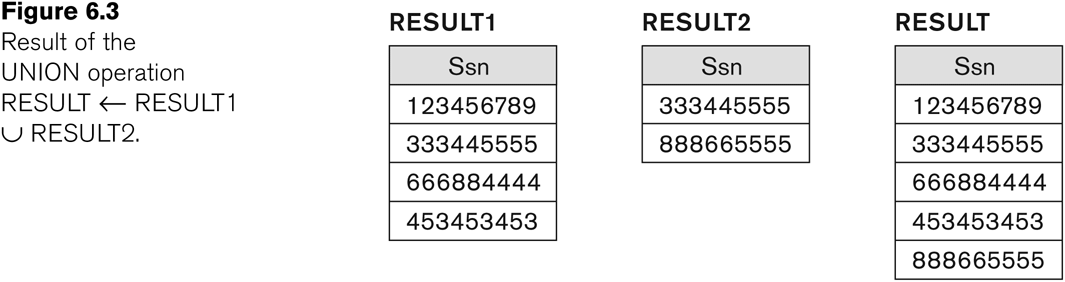 Slide 6- 25
Relational Algebra Operations fromSet Theory
Type Compatibility of operands is required for the binary set operation UNION , (also for INTERSECTION , and SET DIFFERENCE –, see next slides)
R1(A1, A2, ..., An) and R2(B1, B2, ..., Bn) are type compatible if:
they have the same number of attributes, and
the domains of corresponding attributes are type compatible (i.e. dom(Ai)=dom(Bi) for i=1, 2, ..., n). 
The resulting relation for R1R2 (also for R1R2, or R1–R2, see next slides) has the same attribute names as the first operand relation R1 (by convention)
Slide 6- 26
Relational Algebra Operations from Set Theory: INTERSECTION
INTERSECTION is denoted by 
The result of the operation R  S, is a relation that includes all tuples that are in both R and S
The attribute names in the result will be the same as the attribute names in R
The two operand relations R and S must be “type compatible”
Slide 6- 27
Relational Algebra Operations from Set Theory: SET DIFFERENCE (cont.)
SET DIFFERENCE (also called MINUS or EXCEPT) is denoted by – 
The result of R – S, is a relation that includes all tuples that are in R but not in S
The attribute names in the result will be the same as the attribute names in R
The two operand relations R and S must be “type compatible”
Slide 6- 28
Example to illustrate the result of UNION, INTERSECT, and DIFFERENCE
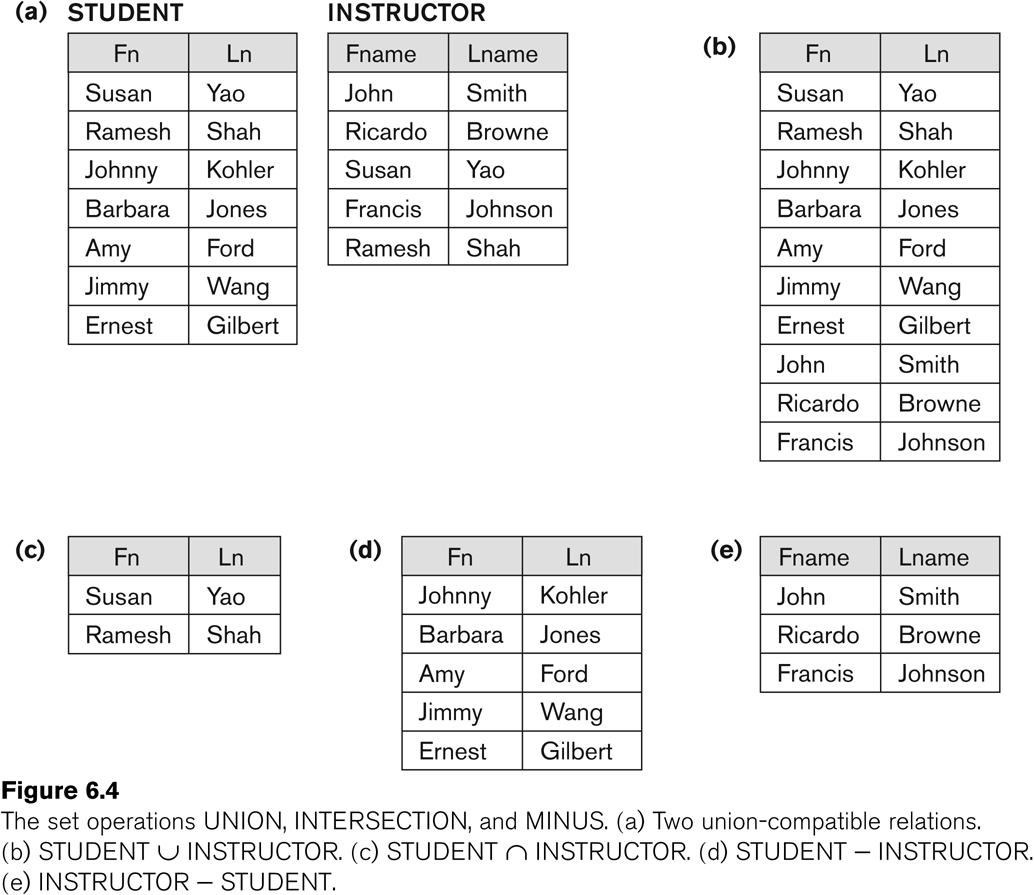 Slide 6- 29
Some properties of UNION, INTERSECT, and DIFFERENCE
Notice that both union and intersection are commutative operations; that is
R  S = S  R, and R  S = S  R
Both union and intersection can be treated as n-ary operations applicable to any number of relations as both are associative operations; that is
R  (S  T) = (R  S)  T
(R  S)  T = R  (S  T)
The minus operation is not commutative; that is, in general
R – S ≠ S – R
Slide 6- 30
Relational Algebra Operations from Set Theory: CARTESIAN PRODUCT
CARTESIAN (or CROSS) PRODUCT Operation
This operation is used to combine tuples from two relations in a combinatorial fashion.
Denoted by R(A1, A2, . . ., An) x S(B1, B2, . . ., Bm)
Result is a relation Q with degree n + m attributes:
Q(A1, A2, . . ., An, B1, B2, . . ., Bm), in that order.
The resulting relation state has one tuple for each combination of tuples—one from R and one from S. 
Hence, if R has nR tuples (denoted as |R| = nR ), and S has nS tuples, then R x S will have nR * nS tuples.
The two operands do NOT have to be "type compatible”
Slide 6- 31
Relational Algebra Operations from Set Theory: CARTESIAN PRODUCT (cont.)
Generally, CROSS PRODUCT is not a meaningful operation
Can become meaningful when followed by other operations
Example (not meaningful):
FEMALE_EMPS   SEX=’F’(EMPLOYEE)
EMPNAMES   FNAME, LNAME, SSN (FEMALE_EMPS)
EMP_DEPENDENTS  EMPNAMES x DEPENDENT
EMP_DEPENDENTS will contain every combination of EMPNAMES and DEPENDENT
whether or not they are actually related
Slide 6- 32
Relational Algebra Operations from Set Theory: CARTESIAN PRODUCT (cont.)
To keep only combinations where the DEPENDENT is related to the EMPLOYEE, we add a SELECT operation as follows
Example (meaningful):
FEMALE_EMPS   SEX=’F’(EMPLOYEE)
EMPNAMES   FNAME, LNAME, SSN (FEMALE_EMPS)
EMP_DEPENDENTS  EMPNAMES x DEPENDENT
ACTUAL_DEPS   SSN=ESSN(EMP_DEPENDENTS)
RESULT   FNAME, LNAME, DEPENDENT_NAME (ACTUAL_DEPS)
RESULT will now contain the name of female employees and their dependents
Slide 6- 33
Example of applying CARTESIAN PRODUCT
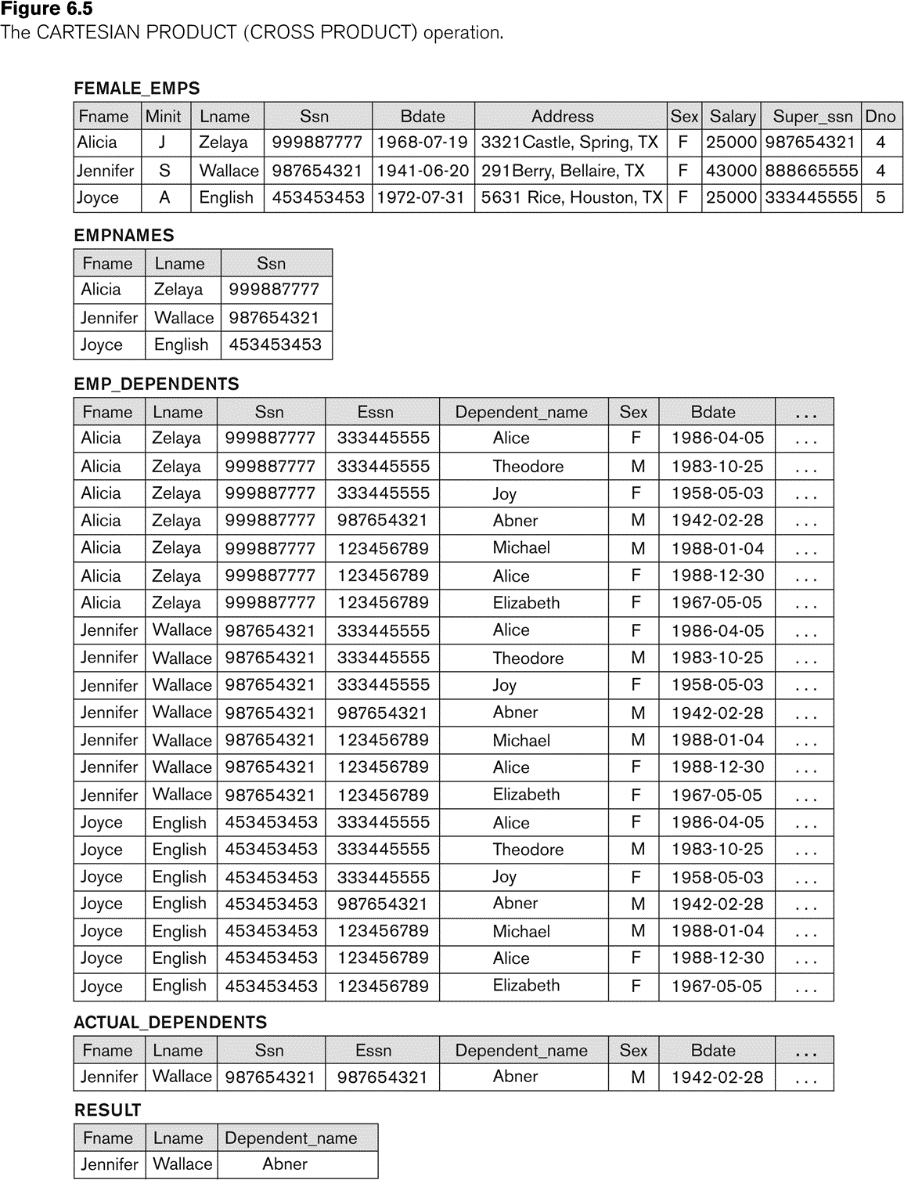 Slide 6- 34
Binary Relational Operations: JOIN
JOIN Operation (denoted by     )
The sequence of CARTESIAN PRODECT followed by SELECT is used quite commonly to identify and select related tuples from two relations
A special operation, called JOIN combines this sequence into a single operation
This operation is very important for any relational database with more than a single relation, because it allows us combine related tuples from various relations 
The general form of a join operation on two relations R(A1, A2, . . ., An) and S(B1, B2, . . ., Bm) is:
R     <join condition>S
where R and S can be any relations that result from general relational algebra expressions.
Slide 6- 35
Binary Relational Operations: JOIN (cont.)
Example: Suppose that we want to retrieve the name of the manager of each department.
To get the manager’s name, we need to combine each DEPARTMENT tuple with the EMPLOYEE tuple whose SSN value matches the MGRSSN value in the department tuple. 
We do this by using the join           operation.

DEPT_MGR  DEPARTMENT   MGRSSN=SSN EMPLOYEE
MGRSSN=SSN is the join condition
Combines each department record with the employee who manages the department
The join condition can also be specified as DEPARTMENT.MGRSSN= EMPLOYEE.SSN
Slide 6- 36
Example of applying the JOIN operation
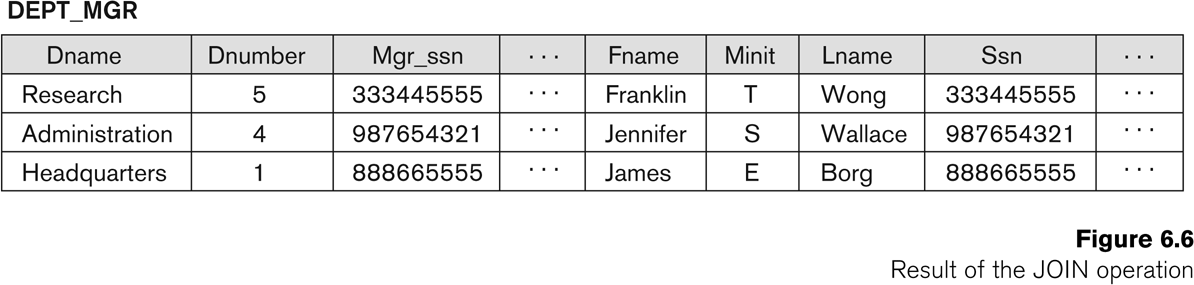 Slide 6- 37
Some properties of JOIN
Consider the following JOIN operation:
R(A1, A2, . . ., An)                   S(B1, B2, . . ., Bm)
                                       R.Ai=S.Bj
Result is a relation Q with degree n + m attributes:
Q(A1, A2, . . ., An, B1, B2, . . ., Bm), in that order.
The resulting relation state has one tuple for each combination of tuples—r from R and s from S, but only if they satisfy the join condition r[Ai]=s[Bj]
Hence, if R has nR tuples, and S has nS tuples, then the join result will generally have less than nR * nS tuples.
Only related tuples (based on the join condition) will appear in the result
Slide 6- 38
Some properties of JOIN
The general case of JOIN operation is called a Theta-join: R              S
                        theta
The join condition is called theta
Theta can be any general boolean expression on the attributes of R and S; for example:
R.Ai<S.Bj AND (R.Ak=S.Bl OR R.Ap<S.Bq)
Most join conditions involve one or more equality conditions “AND”ed together; for example:
R.Ai=S.Bj AND R.Ak=S.Bl AND R.Ap=S.Bq
Slide 6- 39
Binary Relational Operations: EQUIJOIN
EQUIJOIN Operation
The most common use of join involves join conditions with equality comparisons only
Such a join, where the only comparison operator used is =, is called an EQUIJOIN.
In the result of an EQUIJOIN we always have one or more pairs of attributes (whose names need not be  identical) that have identical values in every tuple. 
The JOIN seen in the previous example was an EQUIJOIN.
Slide 6- 40
Binary Relational Operations: NATURAL JOIN Operation
NATURAL JOIN Operation 
Another variation of JOIN called NATURAL JOIN — denoted by * — was created to get rid of the second (superfluous) attribute in an EQUIJOIN condition.
because one of each pair of attributes with identical values is superfluous
The standard definition of natural join requires that the two join attributes, or each pair of corresponding join attributes, have the same name in both relations
If this is not the case, a renaming operation is applied first.
Slide 6- 41
Binary Relational Operations NATURAL JOIN (contd.)
Example: To apply a natural join on the DNUMBER attributes of DEPARTMENT and DEPT_LOCATIONS, it is sufficient to write:  
DEPT_LOCS  DEPARTMENT * DEPT_LOCATIONS
Only attribute with the same name is DNUMBER
An implicit join condition is created based on this attribute:
DEPARTMENT.DNUMBER=DEPT_LOCATIONS.DNUMBER

Another example: Q  R(A,B,C,D) * S(C,D,E)
The implicit join condition includes each pair of attributes with the same name, “AND”ed together:
R.C=S.C AND R.D.S.D
Result keeps only one attribute of each such pair:
Q(A,B,C,D,E)
Slide 6- 42
Example of NATURAL JOIN operation
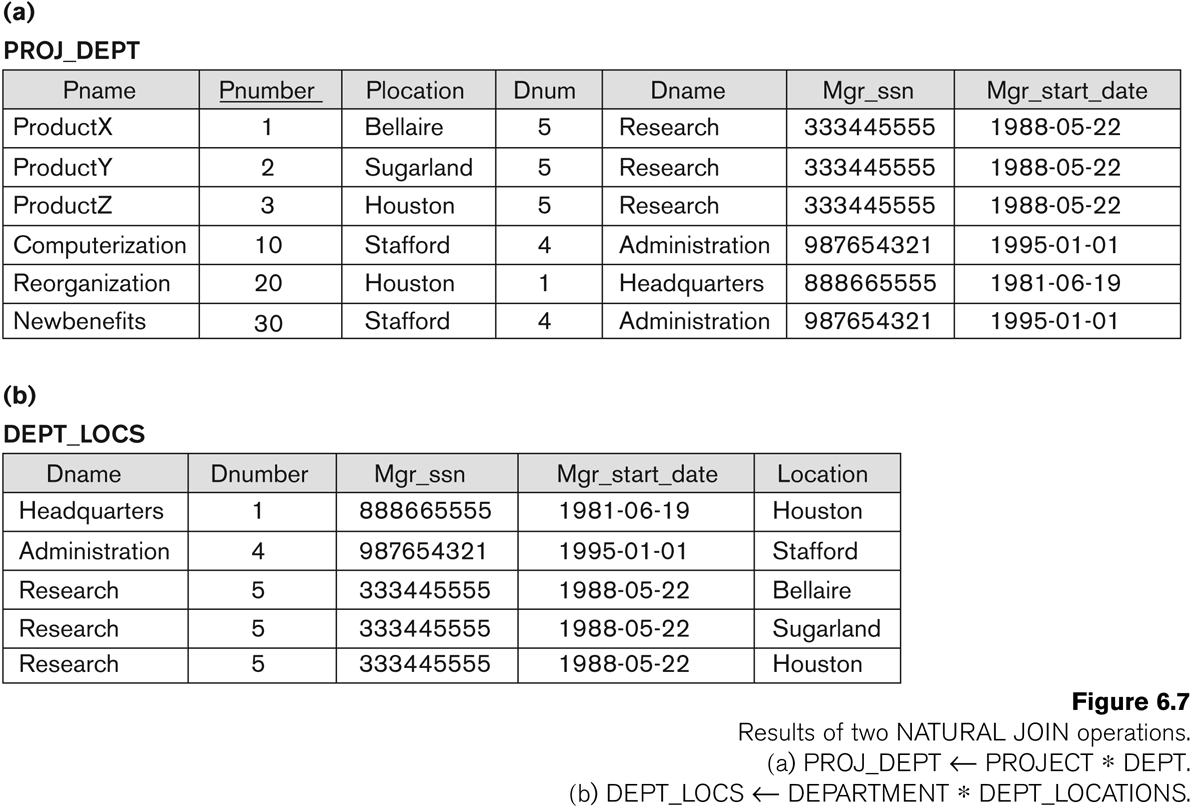 Slide 6- 43
Complete Set of Relational Operations
The set of operations including SELECT , PROJECT  , UNION , DIFFERENCE - , RENAME , and CARTESIAN PRODUCT X is called a complete set because any other relational algebra expression can be expressed by a combination of these five operations.
For example: 
R  S = (R  S ) – ((R - S)  (S - R))
R       <join condition>S =  <join condition> (R X S)
Slide 6- 44
Binary Relational Operations: DIVISION
DIVISION Operation
The division operation is applied to two relations 
	R(Z)  S(X), where X subset Z. Let Y = Z - X (and hence Z = X  Y); that is, let Y be the set of attributes of R that are not attributes of S. 

The result of DIVISION is a relation T(Y) that includes a tuple t if tuples tR appear in R with tR [Y] = t, and with
tR [X] = ts for every tuple ts in S. 

For a tuple t to appear in the result T of the DIVISION, the values in t must appear in R in combination with every tuple in S.
Slide 6- 45
Example of DIVISION
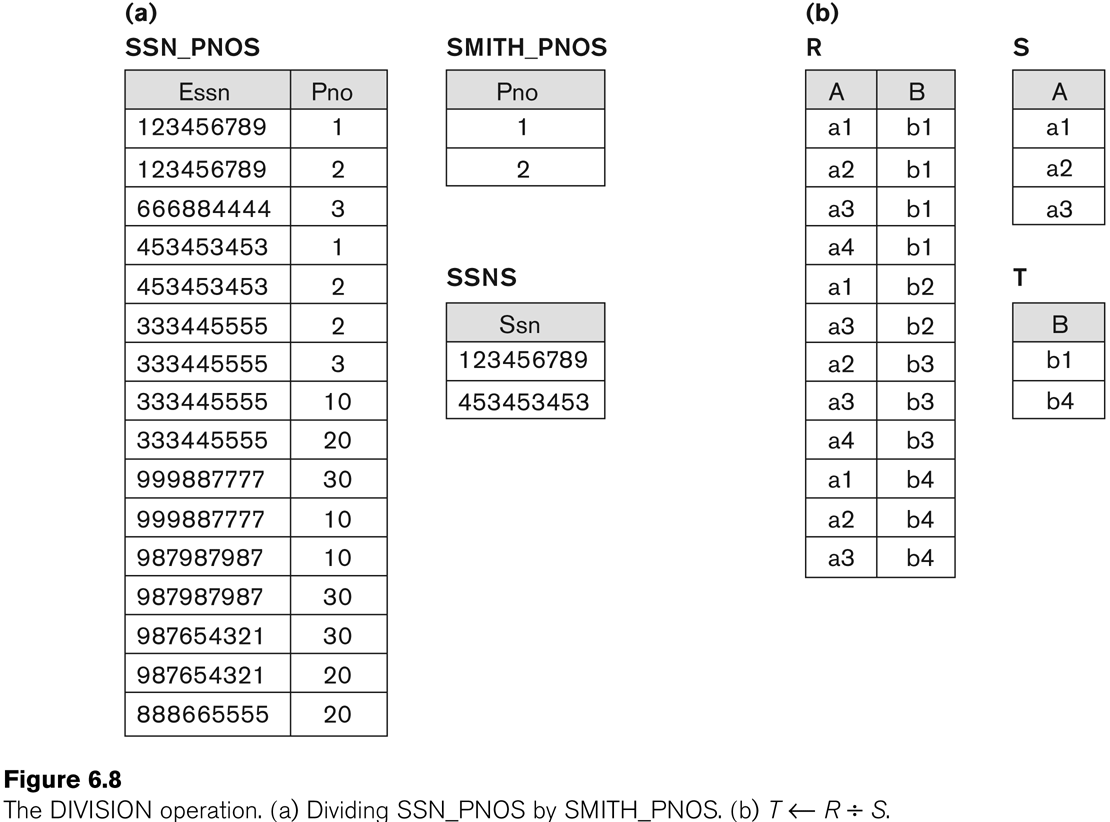 Slide 6- 46
Recap of Relational Algebra Operations
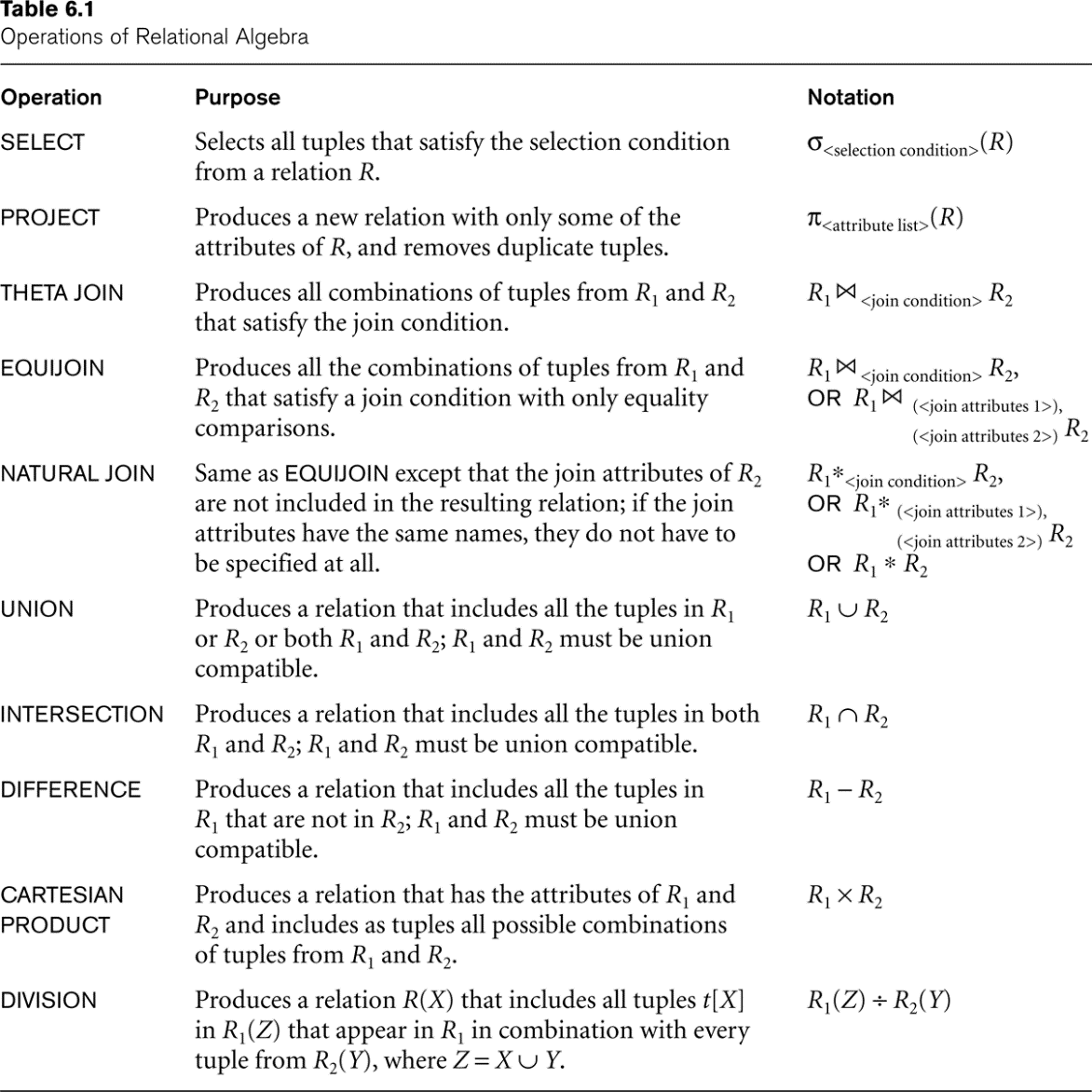 Slide 6- 47
Additional Relational Operations: Aggregate Functions and Grouping
A type of request that cannot be expressed in the basic relational algebra is to specify mathematical aggregate functions on collections of values from the database. 
Examples of such functions include retrieving the average or total salary of all employees or the total number of employee tuples.
These functions are used in simple statistical queries that summarize information from the database tuples.
Common functions applied to collections of numeric values include
SUM, AVERAGE, MAXIMUM, and MINIMUM.
The COUNT function is used for counting tuples or values.
Slide 6- 48
Aggregate Function Operation
Use of the Aggregate Functional operation ℱ
ℱMAX Salary (EMPLOYEE) retrieves the maximum salary value from the EMPLOYEE relation
ℱMIN Salary (EMPLOYEE) retrieves the minimum Salary value from the EMPLOYEE relation
ℱSUM Salary (EMPLOYEE) retrieves the sum of the Salary from the EMPLOYEE relation
 ℱCOUNT SSN, AVERAGE Salary (EMPLOYEE) computes the count (number) of employees and their average salary
Note: count just counts the number of rows, without removing duplicates
Slide 6- 49
Using Grouping with Aggregation
The previous examples all summarized one or more attributes for a set of tuples
Maximum Salary or Count (number of) Ssn
Grouping can be combined with Aggregate Functions
Example: For each department, retrieve the DNO, COUNT SSN, and AVERAGE SALARY
A variation of aggregate operation ℱ allows this:
Grouping attribute placed to left of symbol
Aggregate functions to right of symbol
DNO ℱCOUNT SSN, AVERAGE Salary (EMPLOYEE)
Above operation groups employees by DNO (department number) and computes the count of employees and average salary per department
Slide 6- 50
Examples of applying aggregate functions and grouping
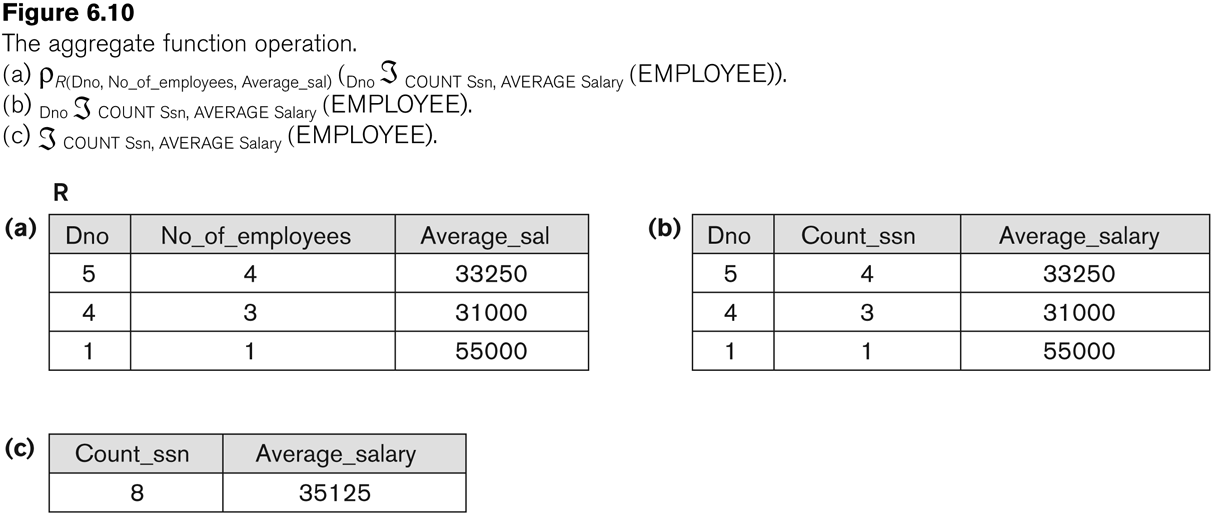 Slide 6- 51
Illustrating aggregate functions and grouping
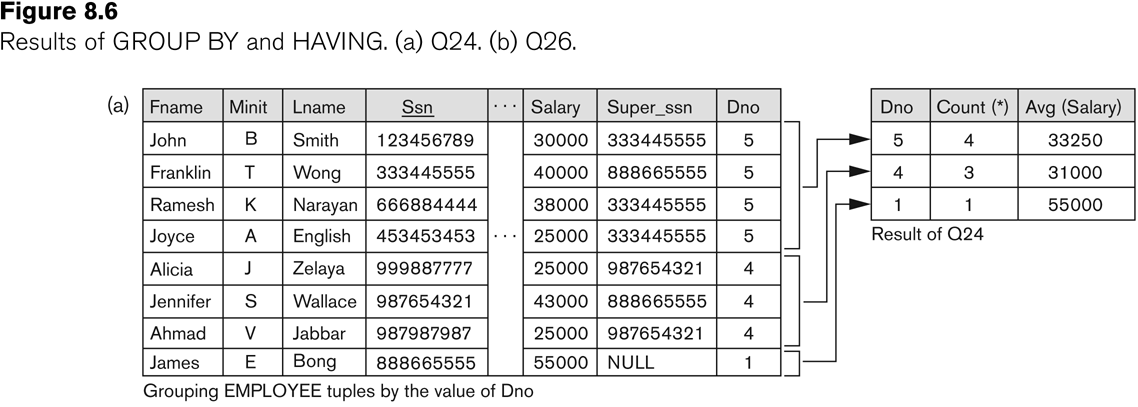 Slide 6- 52
Additional Relational Operations (cont.)
Recursive Closure Operations
Another type of operation that, in general, cannot be specified in the basic original relational algebra is recursive closure.
This operation is applied to a recursive relationship.
An example of a recursive operation is to retrieve all SUPERVISEES of an EMPLOYEE e at all levels — that is, all EMPLOYEE e’ directly supervised by e; all employees e’’ directly supervised by each employee e’; all employees e’’’ directly supervised by each employee e’’; and so on.
Slide 6- 53
Additional Relational Operations (cont.)
Although it is possible to retrieve employees at each level and then take their union, we cannot, in general, specify a query such as “retrieve the supervisees of ‘James Borg’ at all levels” without utilizing a looping mechanism.
The SQL3 standard includes syntax for recursive closure.
Slide 6- 54
Additional Relational Operations (cont.)
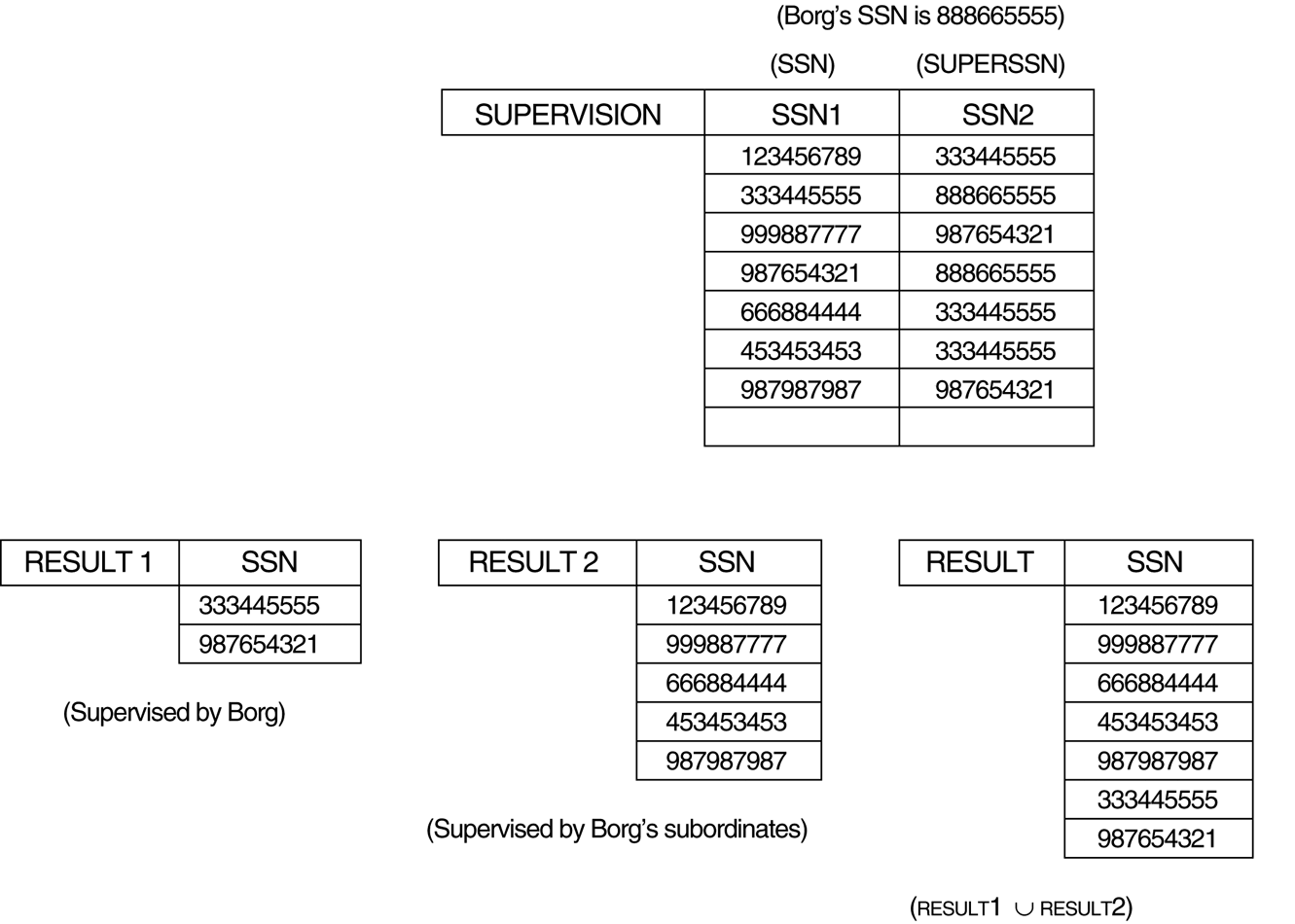 Slide 6- 55
Additional Relational Operations (cont.)
The OUTER JOIN Operation
In NATURAL JOIN and EQUIJOIN, tuples without a matching (or related) tuple are eliminated from the join result
Tuples with null in the join attributes are also eliminated
This amounts to loss of information.
A set of operations, called OUTER joins, can be used when we want to keep all the tuples in R, or all those in S, or all those in both relations in the result of the join, regardless of whether or not they have matching tuples in the other relation.
Slide 6- 56
Additional Relational Operations (cont.)
The left outer join operation keeps every tuple in the first or left relation R in R      S; if no matching tuple is found in S, then the attributes of S in the join result are filled or “padded” with null values.
A similar operation, right outer join, keeps every tuple in the second or right relation S in the result of R       S.
A third operation, full outer join, denoted by               keeps all tuples in both the left and the right relations when no matching tuples are found, padding them with null values as needed.
Slide 6- 57
Additional Relational Operations (cont.)
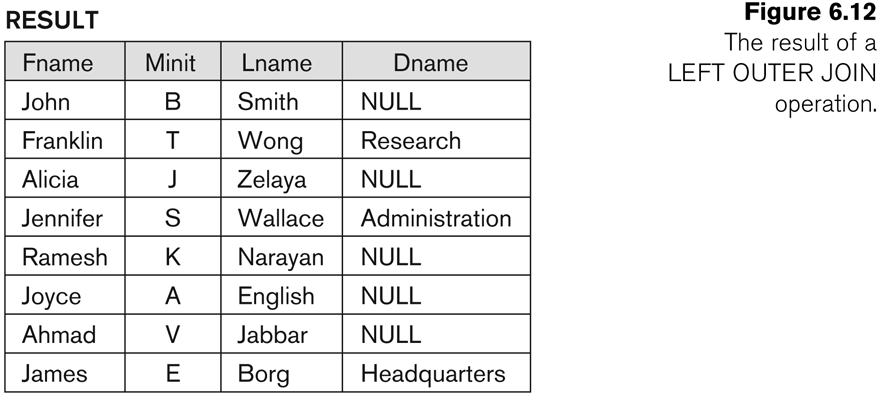 Slide 6- 58
Additional Relational Operations (cont.)
OUTER UNION Operations
The outer union operation was developed to take the union of tuples from two relations if the relations are not type compatible. 
This operation will take the union of tuples in two relations R(X, Y) and S(X, Z) that are partially compatible, meaning that only some of their attributes, say X, are type compatible. 
The attributes that are type compatible are represented only once in the result, and those attributes that are not type compatible from either relation are also kept in the result relation T(X, Y, Z).
Slide 6- 59
Additional Relational Operations (cont.)
Example: An outer union can be applied to two relations whose schemas are STUDENT(Name, SSN, Department, Advisor) and INSTRUCTOR(Name, SSN, Department, Rank).
Tuples from the two relations are matched based on having the same combination of values of the shared attributes— Name, SSN, Department.
If a student is also an instructor, both Advisor and Rank will have a value; otherwise, one of these two attributes will be null.
The result relation STUDENT_OR_INSTRUCTOR will have the following attributes:
STUDENT_OR_INSTRUCTOR (Name, SSN, Department, Advisor, Rank)
Slide 6- 60
Examples of Queries in Relational Algebra
Q1: Retrieve the name and address of all employees who work for the ‘Research’ department.
	RESEARCH_DEPT   DNAME=’Research’ (DEPARTMENT)
	RESEARCH_EMPS  (RESEARCH_DEPT        DNUMBER= DNOEMPLOYEEEMPLOYEE)
	RESULT   FNAME, LNAME, ADDRESS (RESEARCH_EMPS)

Q6: Retrieve the names of employees who have no dependents.
	ALL_EMPS   SSN(EMPLOYEE)
	EMPS_WITH_DEPS(SSN)   ESSN(DEPENDENT)
	EMPS_WITHOUT_DEPS  (ALL_EMPS - EMPS_WITH_DEPS)
	RESULT   LNAME, FNAME (EMPS_WITHOUT_DEPS * EMPLOYEE)
Slide 6- 61
Relational Calculus
A relational calculus expression creates a new relation, which is specified in terms of variables that range over rows of the stored database relations (in tuple calculus) or over columns of the stored relations (in domain calculus). 
In a calculus expression, there is no order of operations to specify how to retrieve the query result—a calculus expression specifies only what information the result should contain. 
This is the main distinguishing feature between relational algebra and relational calculus.
Slide 6- 62
Relational Calculus
Relational calculus is considered to be a nonprocedural language. 
This differs from relational algebra, where we must write a sequence of operations to specify a retrieval request; hence relational algebra can be considered as a procedural way of stating a query.
Slide 6- 63
Tuple Relational Calculus
The tuple relational calculus is based on specifying a number of tuple variables. 
Each tuple variable usually ranges over a particular database relation, meaning that the variable may take as its value any individual tuple from that relation. 
A simple tuple relational calculus query is of the form
	{t | COND(t)}
where t is a tuple variable and COND (t) is a conditional expression involving t. 
The result of such a query is the set of all tuples t that satisfy COND (t).
Slide 6- 64
Tuple Relational Calculus
Example: To find the first and last names of all employees whose salary is above $50,000, we can write the following tuple calculus expression:
{t.FNAME, t.LNAME | EMPLOYEE(t) AND t.SALARY>50000}
The condition EMPLOYEE(t) specifies that the range relation of tuple variable t is EMPLOYEE.
The first and last name (PROJECTION FNAME, LNAME) of each EMPLOYEE tuple t that satisfies the condition t.SALARY>50000 (SELECTION  SALARY >50000) will be retrieved.
Slide 6- 65
The Existential and Universal Quantifiers
Two special symbols called quantifiers can appear in formulas; these are the universal quantifier () and the existential quantifier ().
Informally, a tuple variable t is bound if it is quantified, meaning that it appears in an ( t) or ( t) clause; otherwise, it is free. 
If F is a formula, then so are ( t)(F) and ( t)(F), where t is a tuple variable.
The formula (  t)(F) is true if the formula F evaluates to true for some (at least one) tuple assigned to free occurrences of t in F; otherwise ( t)(F) is false.
The formula (  t)(F) is true if the formula F evaluates to true for every tuple (in the universe) assigned to free occurrences of t in F; otherwise ( t)(F) is false.
Slide 6- 66
The Existential and Universal Quantifiers
 is called the universal or “for all” quantifier because every tuple in “the universe of” tuples must make F true to make the quantified formula true.
 is called the existential or “there exists” quantifier because any tuple that exists in “the universe of” tuples may make F true to make the quantified formula true.
Slide 6- 67
Example Query Using Existential Quantifier
Retrieve the name and address of all employees who work for the ‘Research’ department. The query can be expressed as : 
{t.FNAME, t.LNAME, t.ADDRESS | EMPLOYEE(t) and ( d) (DEPARTMENT(d) and d.DNAME=‘Research’ and d.DNUMBER=t.DNO)  }
The only free tuple variables in a relational calculus expression should be those that appear to the left of the bar ( | ).
In above query, t is the only free variable; it is then bound successively to each tuple.
If a tuple satisfies the conditions specified in the query, the attributes FNAME, LNAME, and ADDRESS are retrieved for each such tuple. 
The conditions EMPLOYEE (t) and DEPARTMENT(d) specify the range relations for t and d. 
The condition d.DNAME = ‘Research’ is a selection condition and corresponds to a SELECT operation in the relational algebra, whereas the condition d.DNUMBER = t.DNO is a JOIN condition.
Slide 6- 68
Example Query Using Universal Quantifier
Find the names of employees who work on all the projects controlled by department number 5. The query can be: 
{e.LNAME, e.FNAME | EMPLOYEE(e) and ( ( x)(not(PROJECT(x)) or not(x.DNUM=5)
OR ( ( w)(WORKS_ON(w) and w.ESSN=e.SSN and x.PNUMBER=w.PNO))))}
Exclude from the universal quantification all tuples that we are not interested in by making the condition true for all such tuples.
The first tuples to exclude (by making them evaluate automatically to true) are those that are not in the relation R of interest. 
In query above, using the expression not(PROJECT(x)) inside the universally quantified formula evaluates to true all tuples x that are not in the PROJECT relation.
Then we exclude the tuples we are not interested in from R itself. The expression not(x.DNUM=5) evaluates to true all tuples x that are in the project relation but are not controlled by department 5. 
Finally, we specify a condition that must hold on all the remaining tuples in R.
 ( ( w)(WORKS_ON(w) and w.ESSN=e.SSN and x.PNUMBER=w.PNO)
Slide 6- 69
Languages Based on Tuple Relational Calculus
The language SQL is based on tuple calculus. It uses the basic block structure to express the queries in tuple calculus:
SELECT <list of attributes> 
FROM <list of relations> 
WHERE <conditions> 
SELECT clause mentions the attributes being projected, the FROM clause mentions the relations needed in the query, and the WHERE clause mentions the selection as well as the join conditions.
SQL syntax is expanded further to accommodate other operations. (See Chapter 8).
Slide 6- 70
Languages Based on Tuple Relational Calculus
Another language which is based on tuple calculus is QUEL which actually uses the range variables as in tuple calculus. Its syntax includes:
 RANGE OF <variable name> IS <relation name>
Then it uses
RETRIEVE <list of attributes from range variables>
WHERE  <conditions> 
This language was proposed in the relational DBMS INGRES.
Slide 6- 71
The Domain Relational Calculus
Another variation of relational calculus called the domain relational calculus, or simply, domain calculus is equivalent to tuple calculus and to relational algebra.
The language called QBE (Query-By-Example) that is related to domain calculus was developed almost concurrently to SQL at IBM Research, Yorktown Heights, New York. 
Domain calculus was thought of as a way to explain what QBE does.
Domain calculus differs from tuple calculus in the type of variables used in formulas:
Rather than having variables range over tuples, the variables range over single values from domains of attributes.
To form a relation of degree n for a query result, we must have n of these domain variables— one for each attribute.
Slide 6- 72
The Domain Relational Calculus
An expression of the domain calculus is of the form
{ x1, x2, . . ., xn | 
	COND(x1, x2, . . ., xn, xn+1, xn+2, . . ., xn+m)}
where x1, x2, . . ., xn, xn+1, xn+2, . . ., xn+m are domain variables that range over domains (of attributes)
and COND is a condition or formula of the domain relational calculus.
Slide 6- 73
Example Query Using Domain Calculus
Retrieve the birthdate and address of the employee whose name is ‘John B. Smith’.
Query : 
{uv | ( q) ( r) ( s) ( t) ( w) ( x) ( y) ( z)
	(EMPLOYEE(qrstuvwxyz) and q=’John’ and r=’B’ and s=’Smith’)}
Ten variables for the employee relation are needed, one to range over the domain of each attribute in order. 
Of the ten variables q, r, s, . . ., z, only u and v are free. 
Specify the requested attributes, BDATE and ADDRESS, by the free domain variables u for BDATE and v for ADDRESS. 
Specify the condition for selecting a tuple following the bar ( | )—
namely, that the sequence of values assigned to the variables qrstuvwxyz be a tuple of the employee relation and that the values for q (FNAME), r (MINIT), and s (LNAME) be ‘John’, ‘B’, and ‘Smith’, respectively.
Slide 6- 74
QBE: A Query Language Based on Domain Calculus (Appendix C)
This language is based on the idea of giving an example of a query using example elements.
An example element stands for a domain variable and is specified as an example value preceded by the underscore character.
P. (called P dot) operator (for “print”) is placed in those columns which are requested for the result of the query.
A user may initially start giving actual values as examples, but later can get used to providing a minimum number of variables as example elements.
Slide 6- 75
QBE: A Query Language Based on Domain Calculus (Appendix C)
The language is very user-friendly, because it uses minimal syntax.
QBE was fully developed further with facilities for grouping, aggregation, updating etc. and is shown to be equivalent to SQL. 
The language is available under QMF (Query Management Facility) of DB2 of IBM and has been used in various ways by other products like ACCESS of Microsoft, PARADOX.
For details, see Appendix C in the text.
Slide 6- 76
QBE Examples
QBE initially presents a relational schema as a “blank schema” in which the user fills in the query as an example:
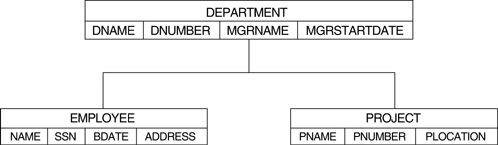 Slide 6- 77
QBE Examples
The following domain calculus query can be successively minimized by the user as shown:
Query : 
{uv | ( q) ( r) ( s) ( t) ( w) ( x) ( y) ( z)
	(EMPLOYEE(qrstuvwxyz) and q=‘John’ and r=‘B’ and s=‘Smith’)}
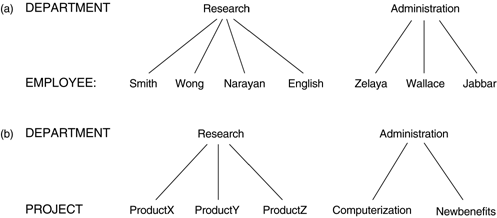 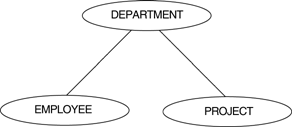 Slide 6- 78
QBE Examples
Specifying complex conditions in QBE:
 A technique called the “condition box” is used in QBE to state more involved Boolean expressions as conditions. 
The C.4(a) gives employees who work on either project 1 or 2, whereas the query in C.4(b) gives those who work on both the projects.
Slide 6- 79
QBE Examples
Illustrating join in QBE. The join is simple accomplished by using the same example element in the columns being joined. Note that the Result is set us as an independent table.
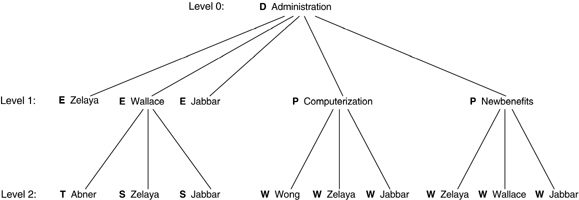 Slide 6- 80
Chapter Summary
Relational Algebra
Unary Relational Operations 
Relational Algebra Operations From Set Theory
Binary Relational Operations
Additional Relational Operations
Examples of Queries in Relational Algebra
Relational Calculus
Tuple Relational Calculus
Domain Relational Calculus
Overview of the QBE language (appendix C)
Slide 6- 81